Предотвращение несчастных случаев на производстве в результате падения пострадавших при разности высоты
Очень высокий процент травмирования работников на производстве происходит при падении на поверхности одного уровня в результате поскальзывания или спотыкания.
Падение –это событие, при котором человек теряет равновесие, в результате чего ударяется об объект. Находящийся на более низком уровне.
      По данным Роструда около 30% несчастных случаев на производстве в России происходит  по причине падения! 
      В большинстве случаев подобные происшествия происходят по вине самих работников, но тем не менее существуют и недостатки в организации рабочих мест. В связи с чем необходимо проводить профилактические мероприятия, в их числе – анализ рисков.
Причины спотыкания, поскальзывания, падения
Технические:
Наличие мокрых, скользких путей передвижения (полов, территории и т.д.);
Наличие неровностей полов и малозаметных препятствий на путях передвижения;
Отсутствие ограждений и предупреждающих знаков безопасности в местах, где существует разница уровней высот
Психологические:
Усталость. Потеря самообладания, нарушение координации движений 
Неосторожные действия, излишняя спешка, суетливость, невнимательность и рассеянность работника- человеческий фактор;
 Метеорологические:
Гололед. Дождь, плохая видимость при тумане или пыльной буре
Организационные
Отсутствие контроля за безопасным производством работ
Нарушение работниками требований безопасности
Нарушение технологического процесса
поскальзывание
Основная причина поскальзывания

Мокрый пол


Только что вымытый пол                 снег растаявший в помещении 

                         





пролитые жидкости                          грязь, попавшая в помещение
                                                                 с улицы
Скользкий путь передвижения














Чаще всего вызвано обледенением в осенне-зимний период путей передвижения, оборудования, транспорта
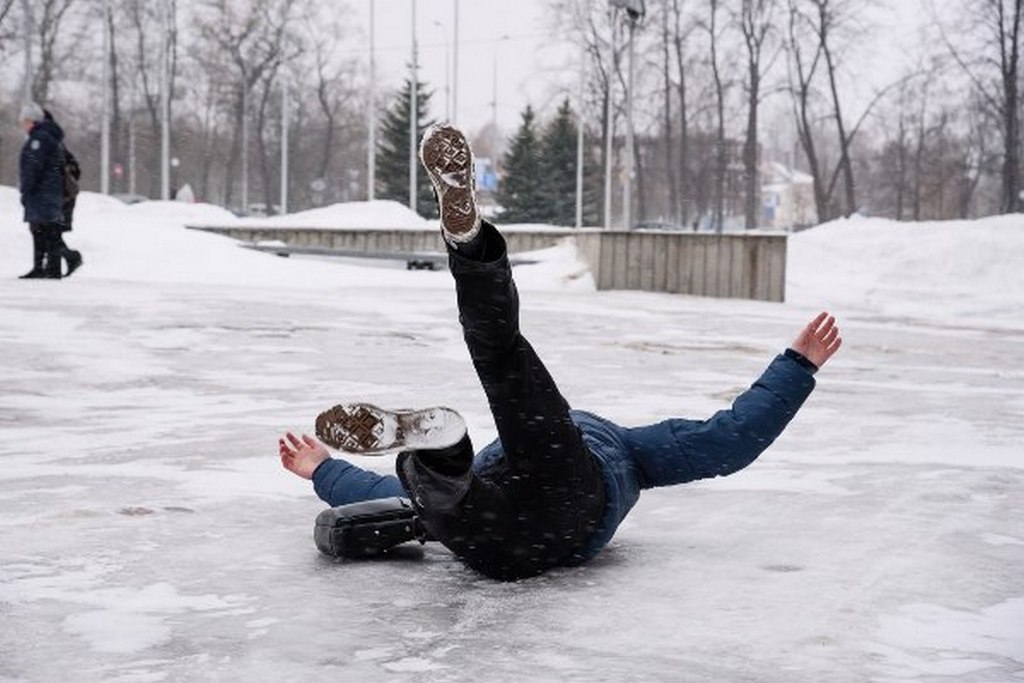 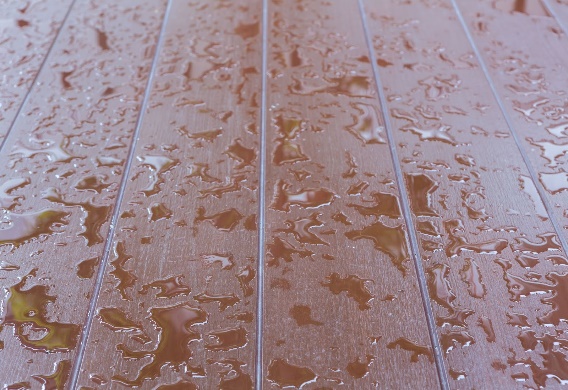 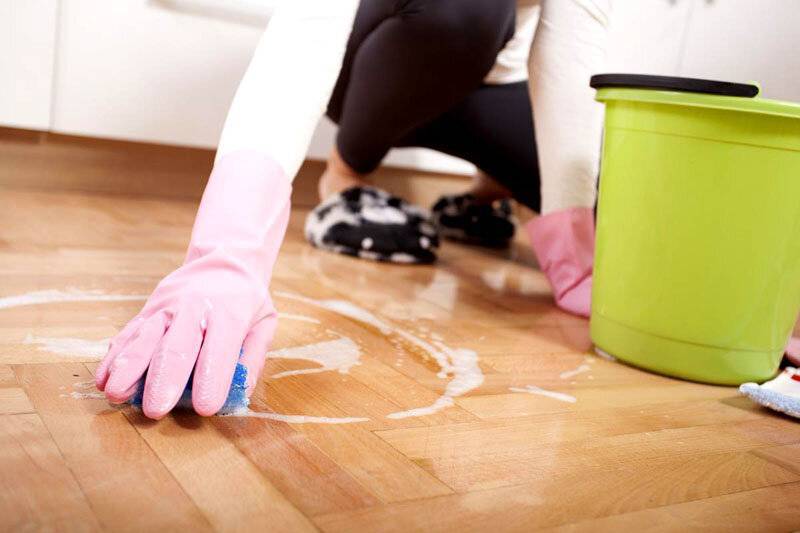 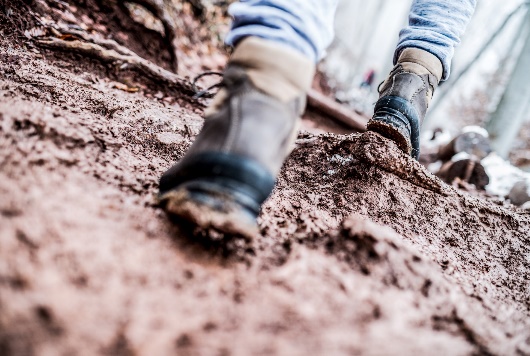 Профилактические меры по снижению риска поскальзывания работодателю
Профилактические меры по снижению риска поскальзывания работнику
ЕСЛИ ВЫ ПОСКОЛЬЗНУЛИСЬ
СПОТЫКАНИЕОСНОВНАЯ ПРИЧИНА СПОТЫКАНИЯНАЛИЧИЕ ПРЕПЯТСТВИЙ НА ПУТИ
ПРОФИЛАКТИЧЕСКИЕ МЕРЫ РАБОТОДАТЕЛЮ ПО СНИЖЕНИЮ РИСКА СПОТЫКАНИЯ
ПРОФИЛАКТИЧЕСКИЕ МЕРЫ РАБОТНИКУ ПО СНИЖЕНИЮ РИСКА СПОТЫКАНИЯ
ЧЕК – ЛИСТ ОПРЕДЕЛЕНИЯ ФАКТОРОВ ОПАСНОСТИ
Бывают ли полы иногда скользкие, после мытья, из-за попадания на них жидкости, дождевой воды, грязи, снега?
Лежат ли на полу кабели, например от технического оборудования, оргтехники или компьютеров?
Есть ли в организации работники, которые носят обувь на высоких каблуках, с открытой задней частью, без противоскользящих накладок?
Напольное покрытие имеет прорези, дыры или незакрепленные края?
Имеются ли в организации полы местами неровные, с некачественной отделкой?
Всегда ли есть возможность обеспечить чистоту и сухость полов в течение рабочего дня?
Имеются ли в рабочей зоне на путях передвижения какие-либо препятствия или предметы?
Регулярно ли проводится антигололедная обработка территории в зимне- весенний период?
Достаточно ли освещены пути передвижения работников по производственным помещениям, коридорам?
Ступени лестниц оснащены противоскользящими устройствами (накладками)?
Применяются ли в организации предупреждающие знаки или надписи «осторожно!», «скользко» и.т.д.
Проводятся ли в организации инструктажи по профилактике падений в результате спотыкания, поскальзывания?
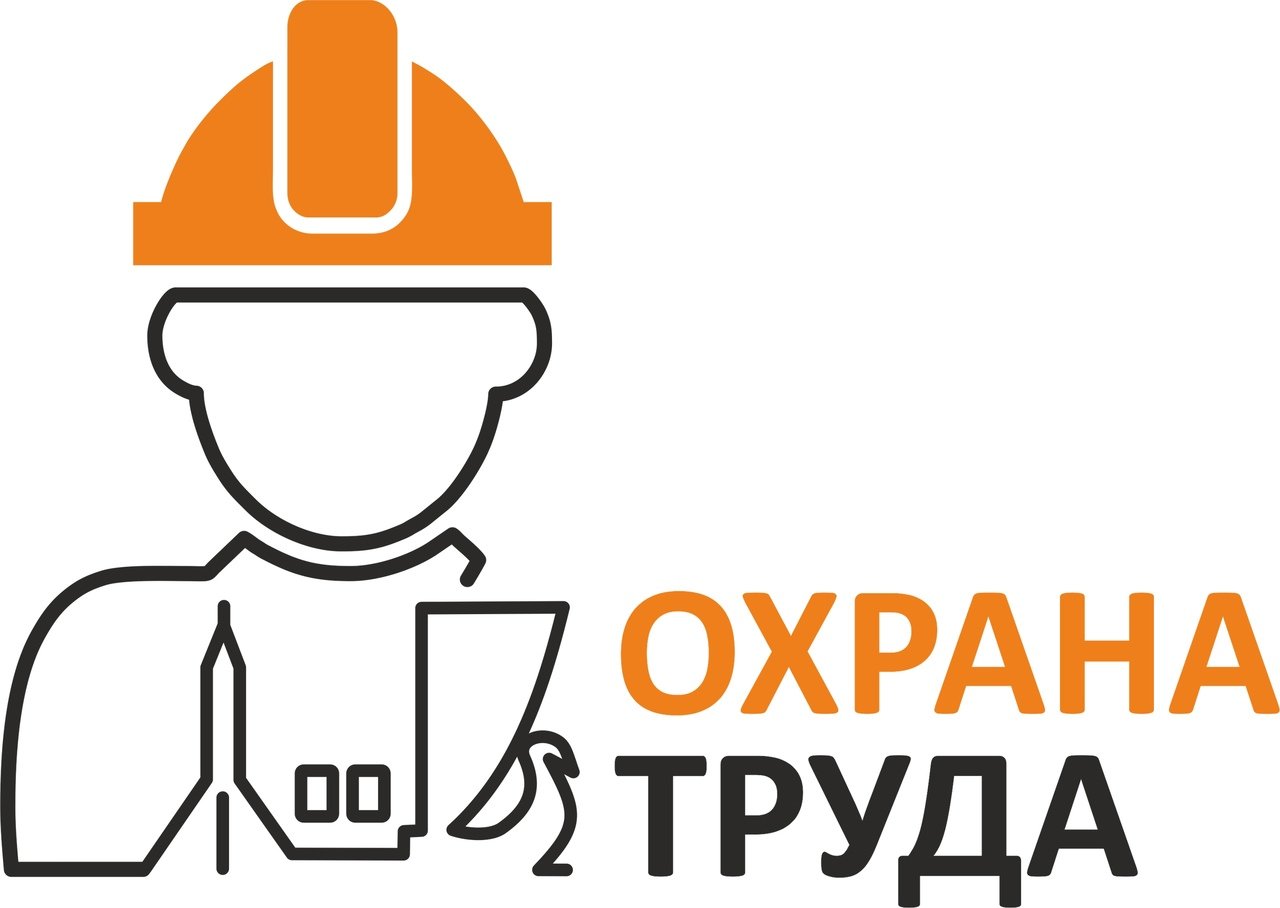